Awards of Excellence
Blue Mountain Pivot Regional Skills Conference 2025
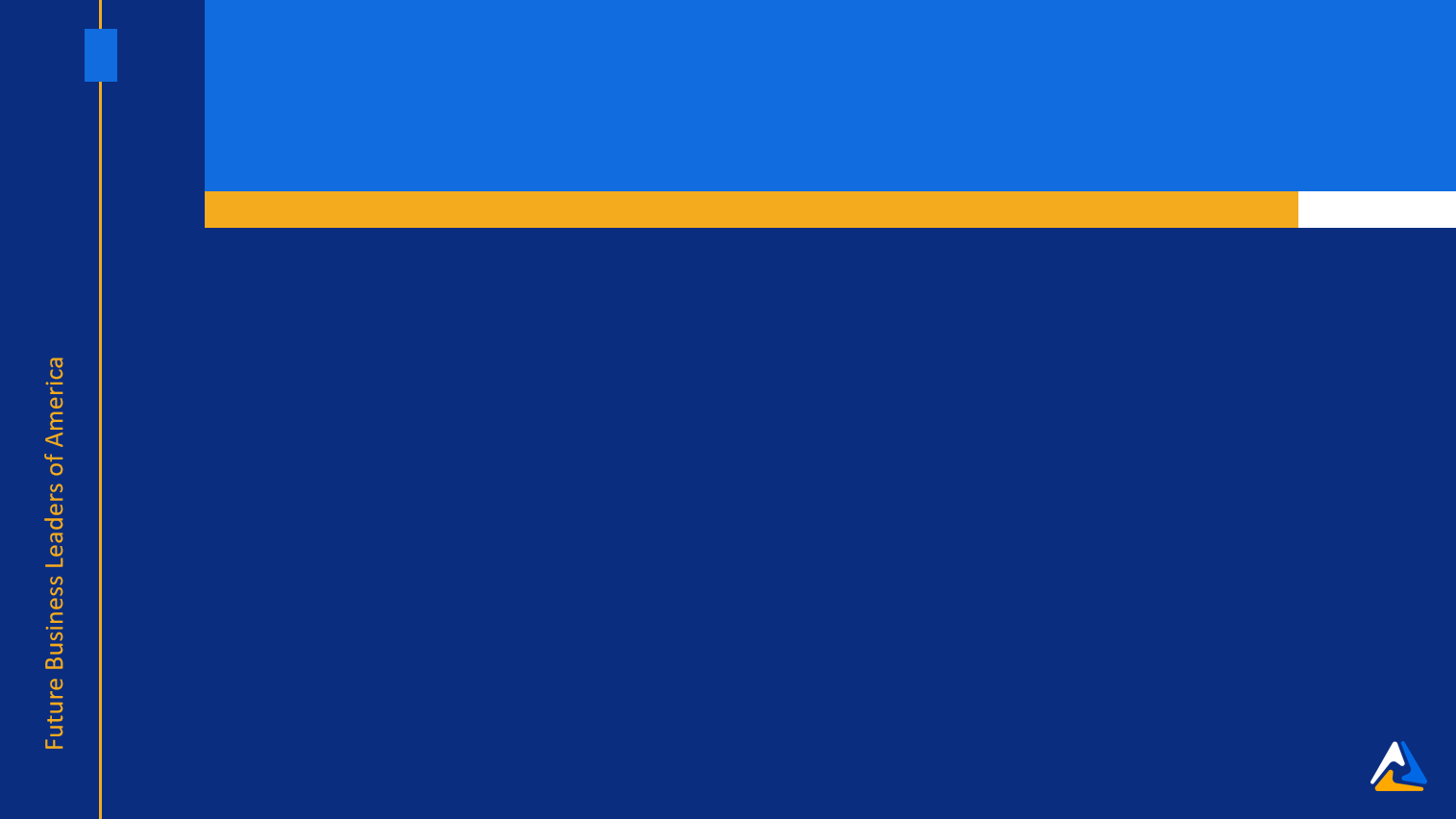 Banking & Financial Systems
Haylee Rodriguez
Hermiston Senior High School
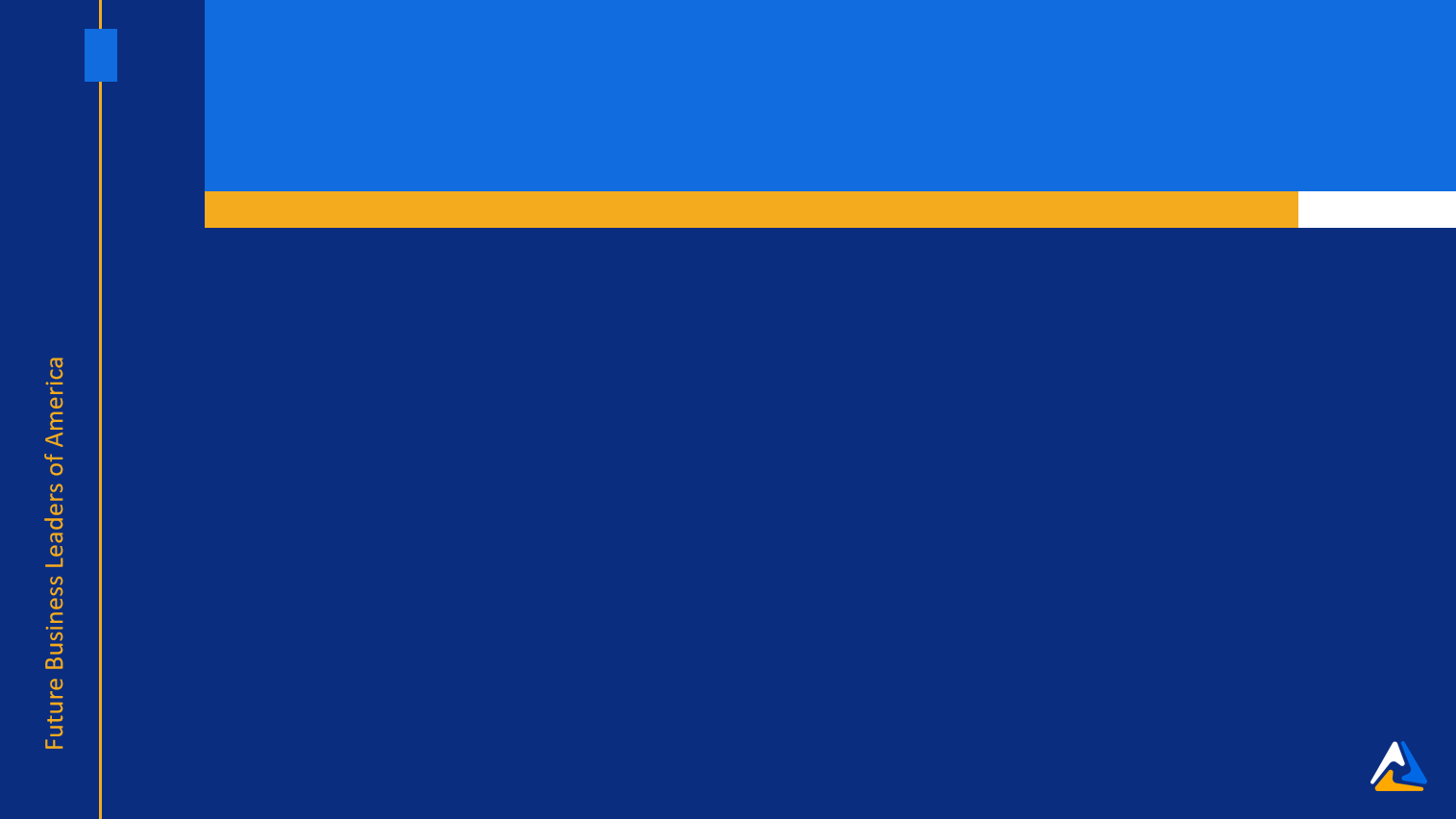 Business Ethics
Emanuel Hernandez Gomez, Justin Vaughn
McLoughlin High School
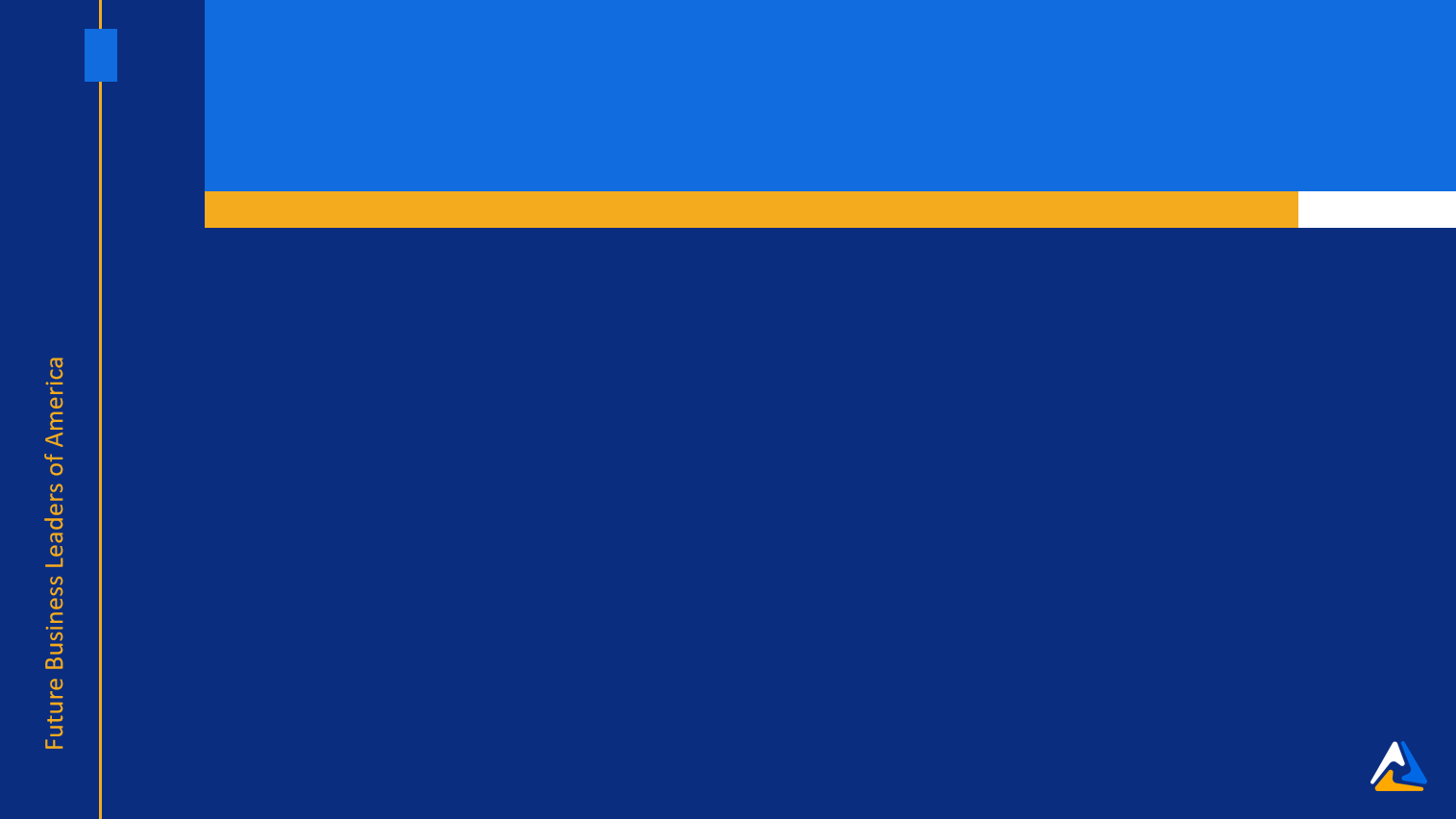 Client Service
Francisco Carrillo
Hermiston Senior High School
Emily Jemmett
Hermiston Senior High School
Candelaria Salvador Carrera
Hermiston Senior High School
Madison Stackhouse
Hermiston Senior High School
Frida Bustos-Figueroa
McLoughlin High School
Cindy Munro
Stanfield Secondary School
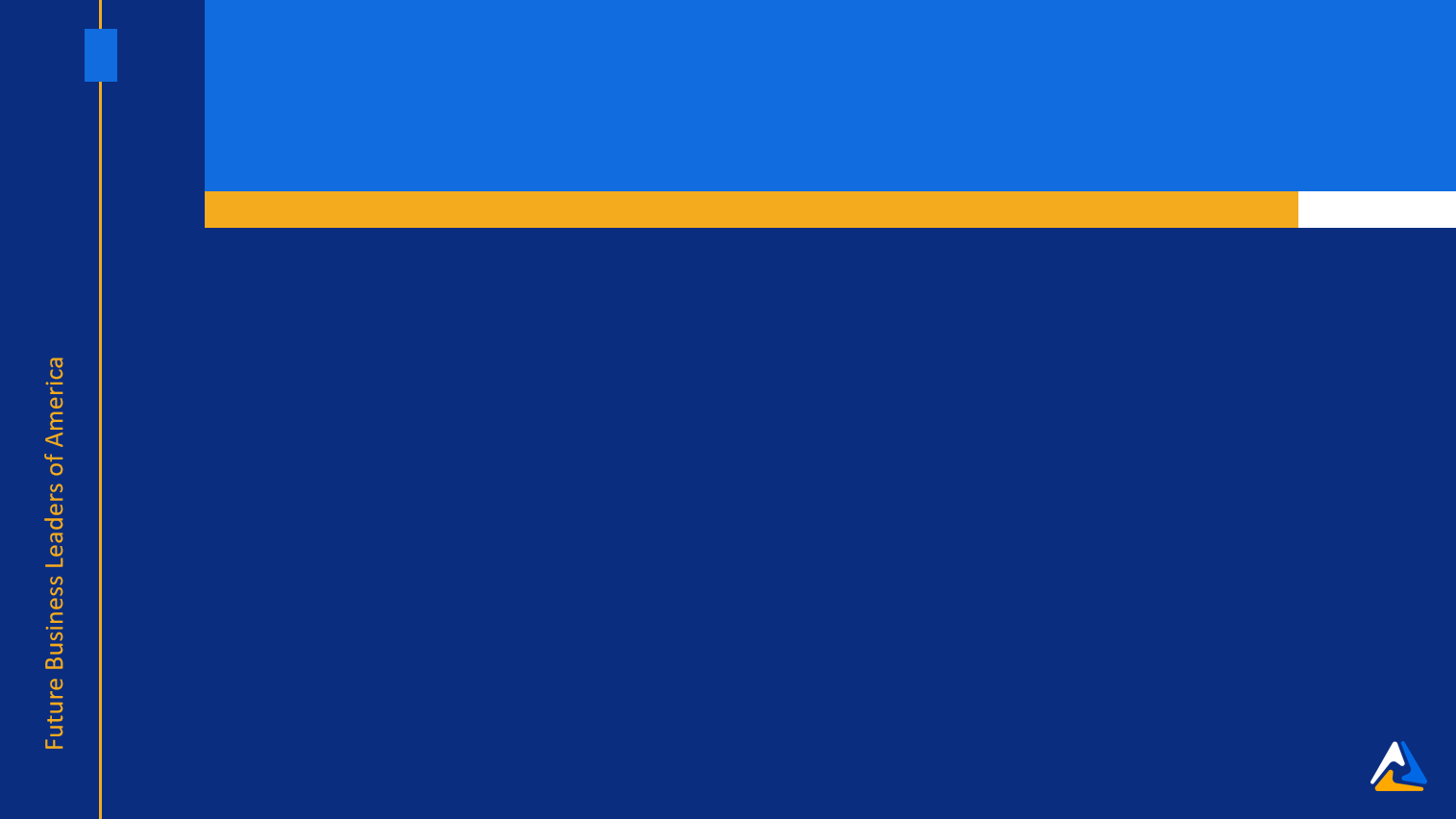 Entrepreneurship
Claire Lindsay, Lita Nelson
Heppner High School
Jackson Coiner, Caleb George, Mason Orem
Heppner High School
Fatima Venegas-navejas
Hermiston Senior High School
Hallee Hisler, John Lindsay, Katie Spivey
Heppner High School
Eduardo Delgado-Lozano, Andrew Sanchez
McLoughlin High School
Aylin Gomez
Stanfield Secondary School
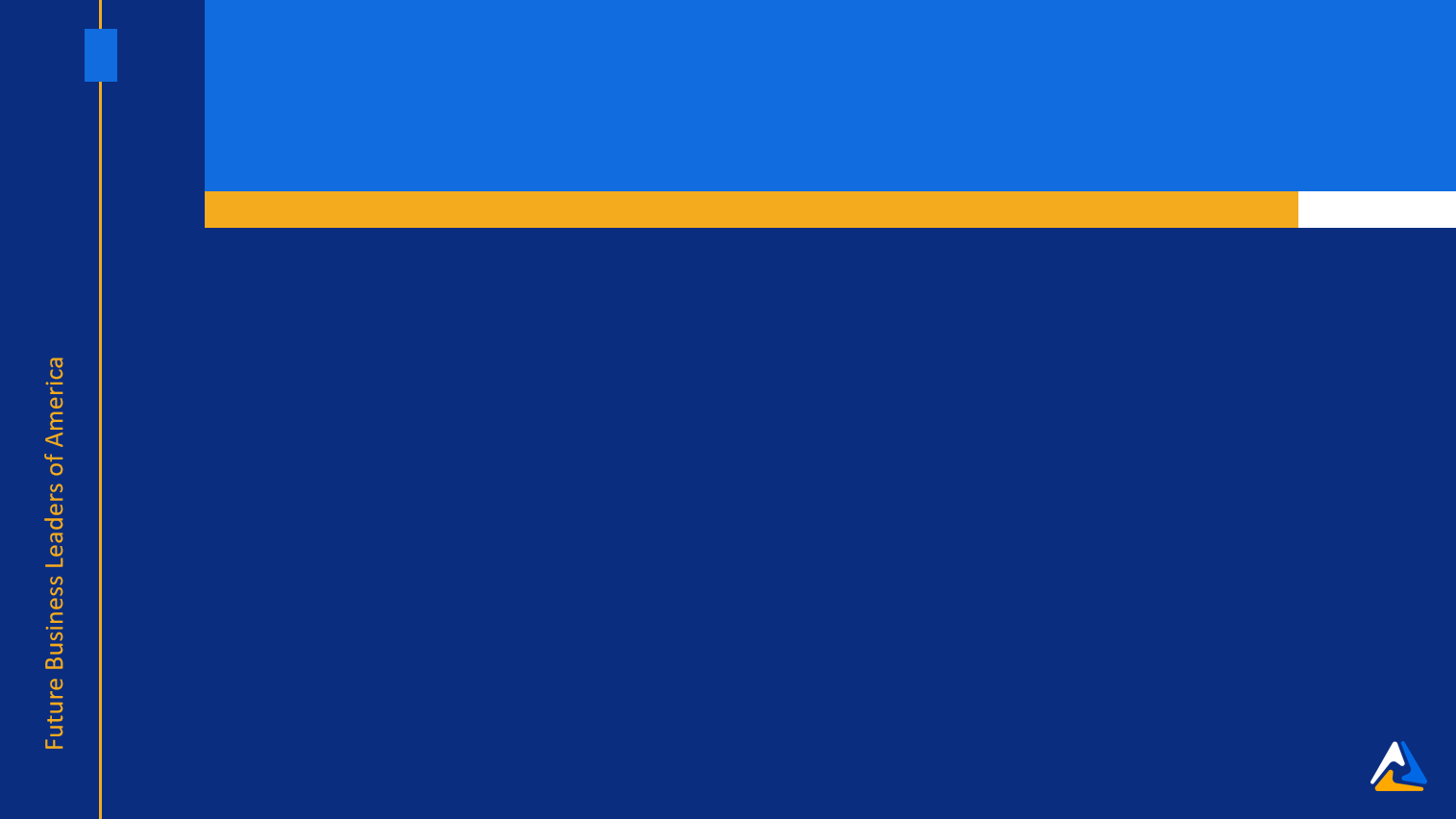 Graphic Design
Katelynn Martinez Alvarez, Alondra Olmos
McLoughlin High School
Dezmend Forbes, Kirstian Ledezma Meza
McLoughlin High School
Kaitlynn Schaffer, Melanie Tavares
McLoughlin High School
Natalia Salgado, Kyla Thorpe
McLoughlin High School
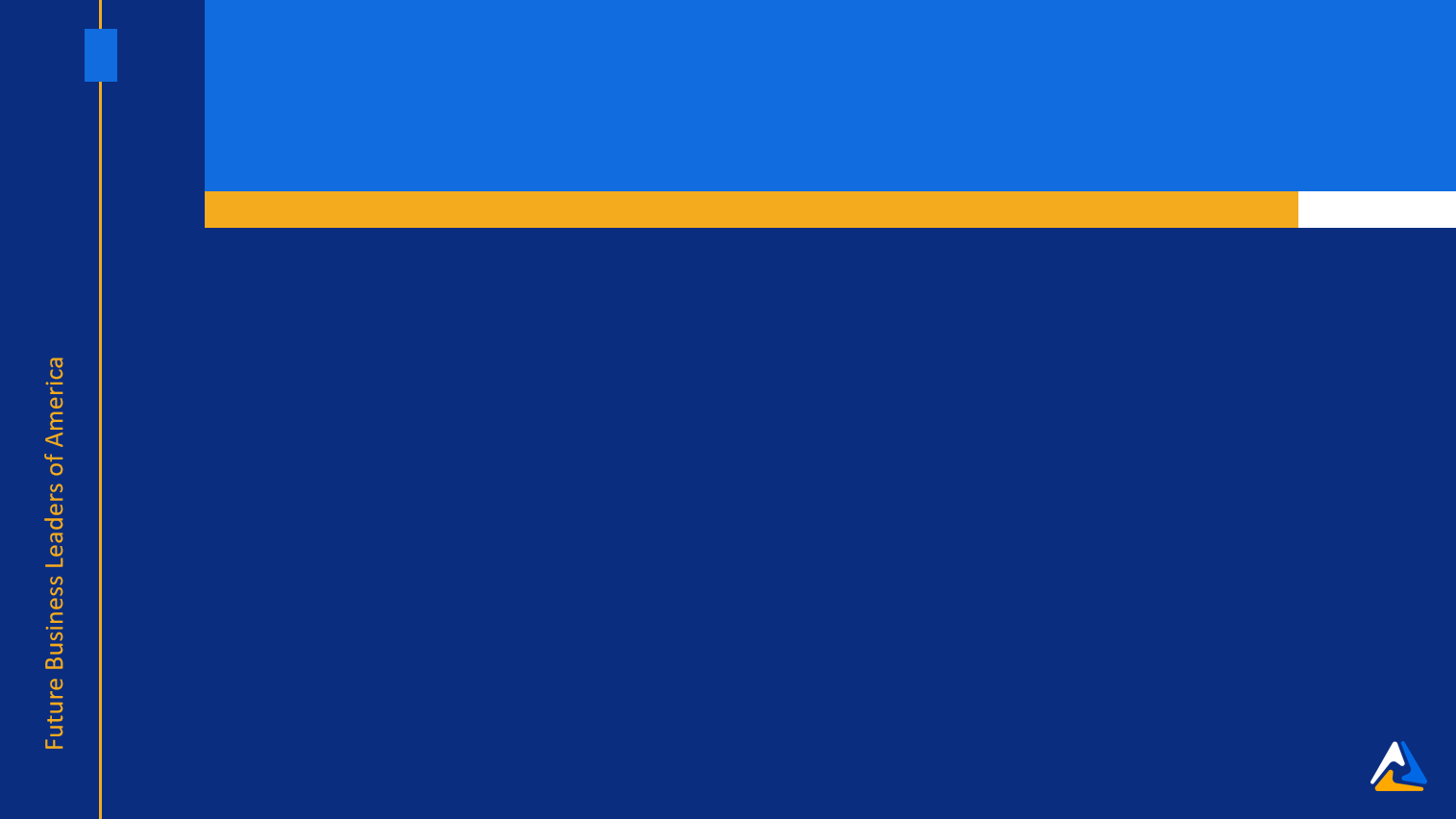 Help Desk
Nathanael  Purswell
Hermiston Senior High School
Stephen Hofbauer
Hermiston Senior High School
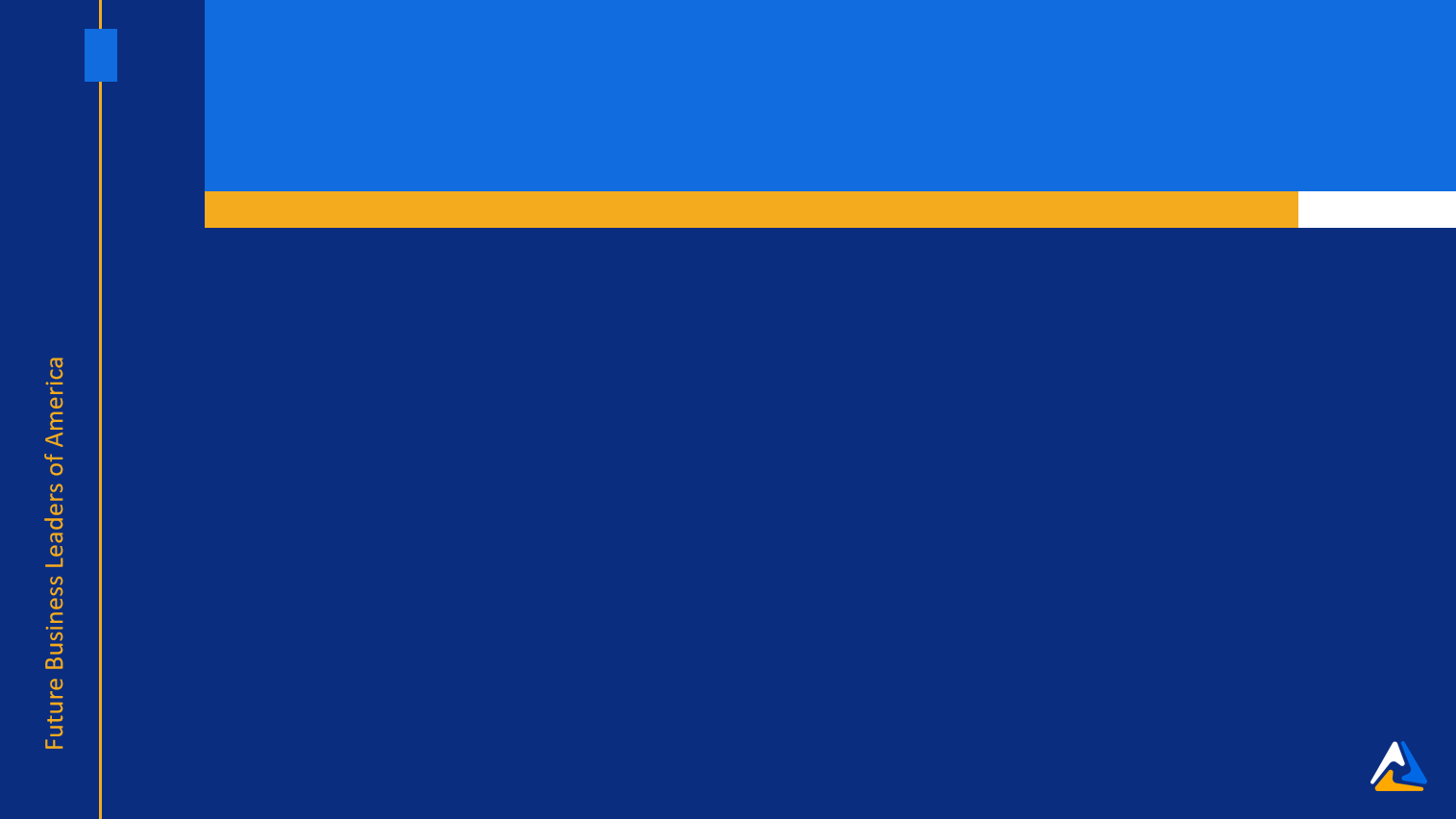 Hospitality & Event Management
Nathanael  Purswell
Hermiston Senior High School
Claire Lindsay, Lilly Nichols
Heppner High School
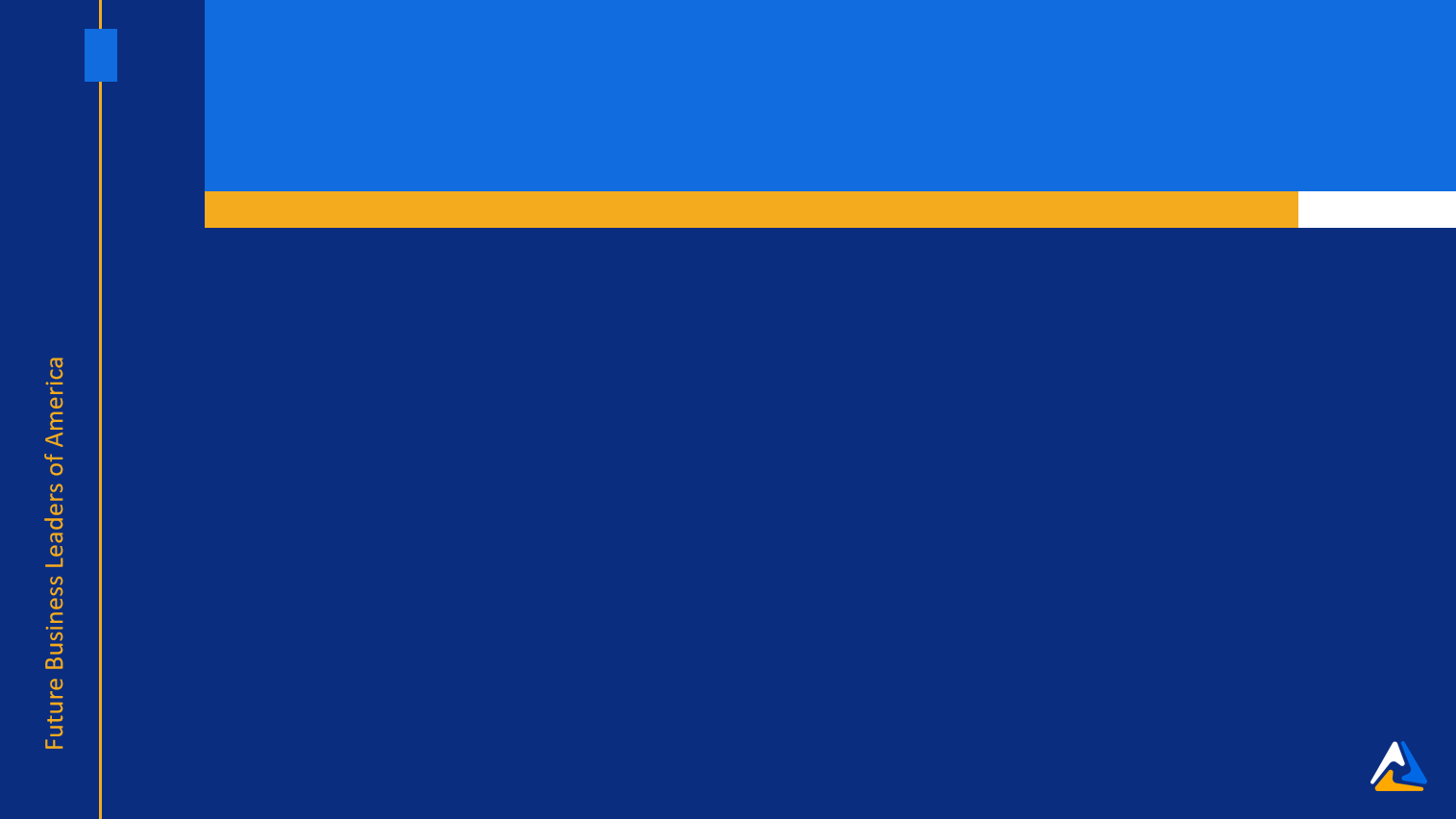 Impromptu Speaking
Madison Stackhouse
Hermiston Senior High School
Melanie Tavares
McLoughlin High School
Derek Harper
Stanfield Secondary School
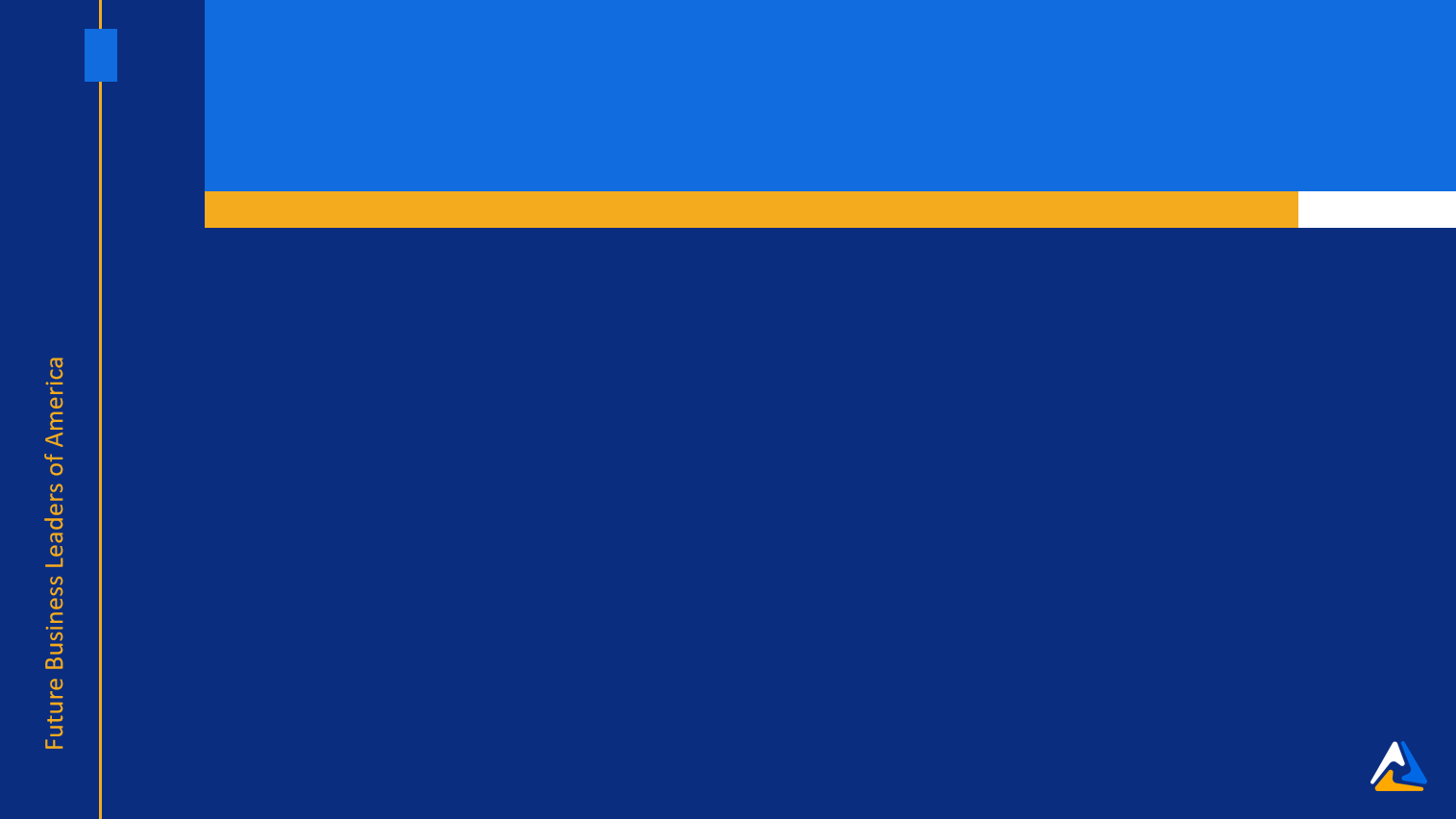 International Business
Rachel  Sorensen
Hermiston Senior High School
Alfredo Hernandez Gomez
McLoughlin High School
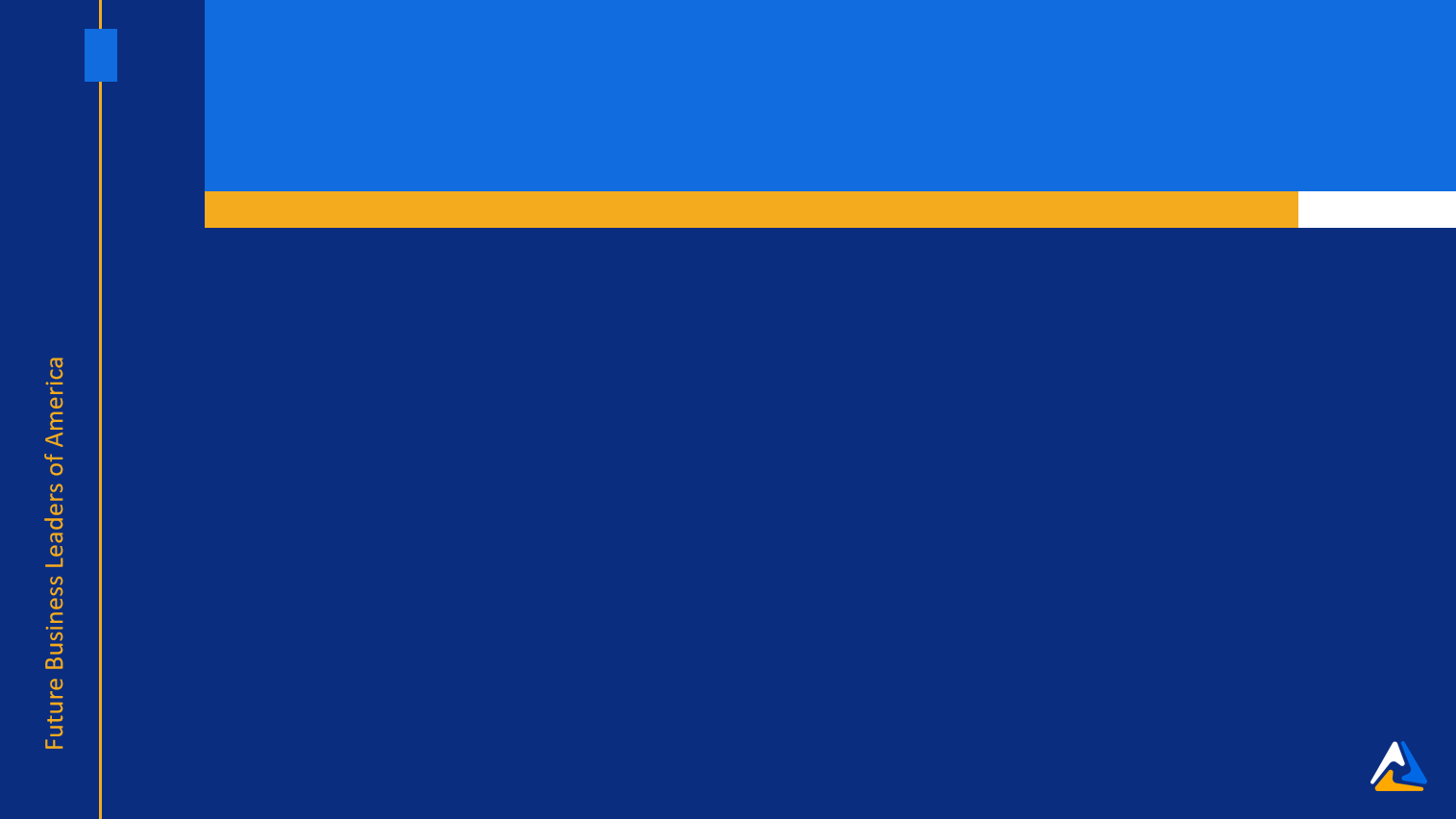 Introduction to Public Speaking
Lydia  Smith
Hermiston Senior High School
Valeria Arenas Almeida
McLoughlin High School
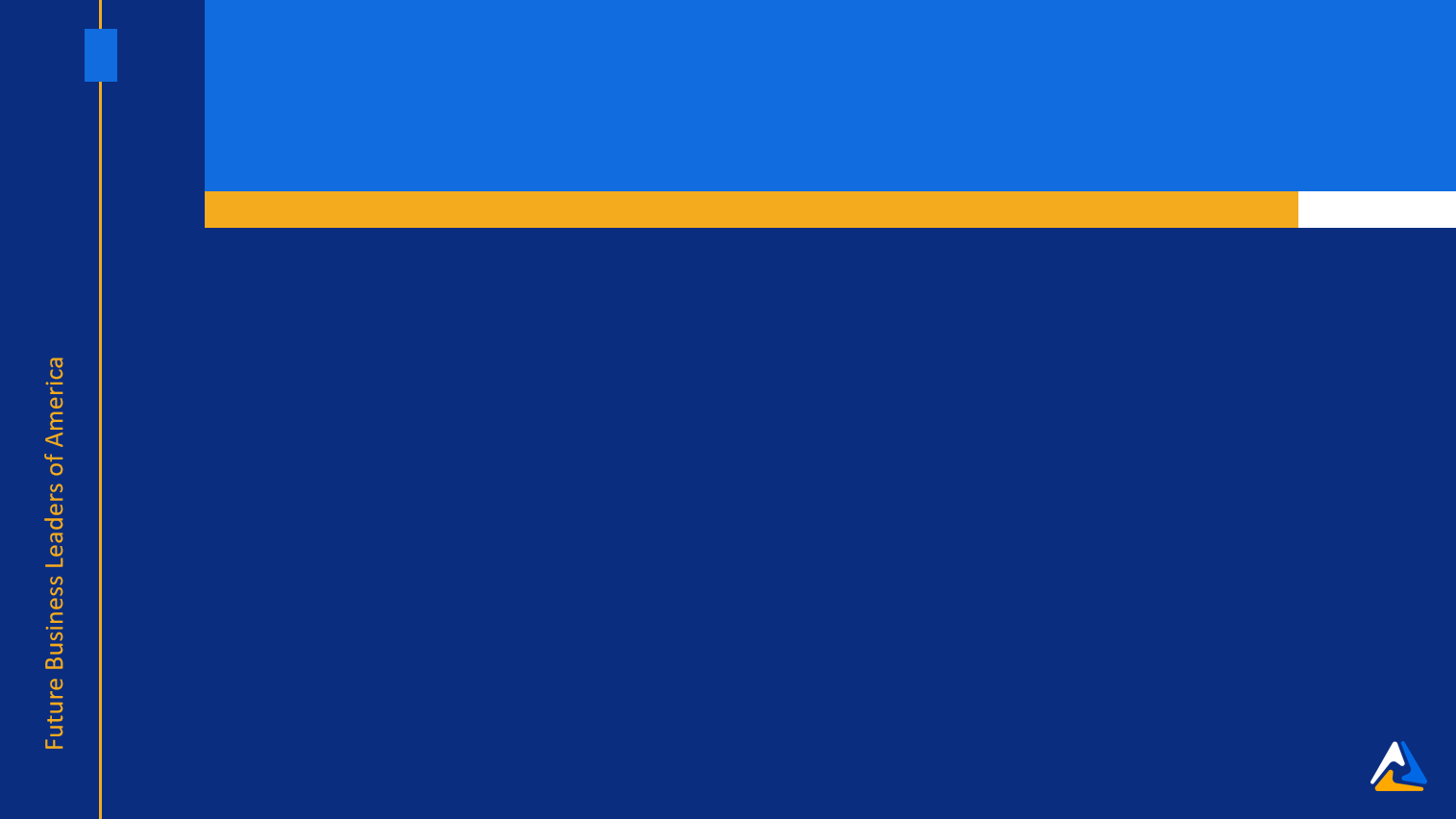 Job Interview
Miah Cisneros
McLoughlin High School
Madison Stiefel
McLoughlin High School
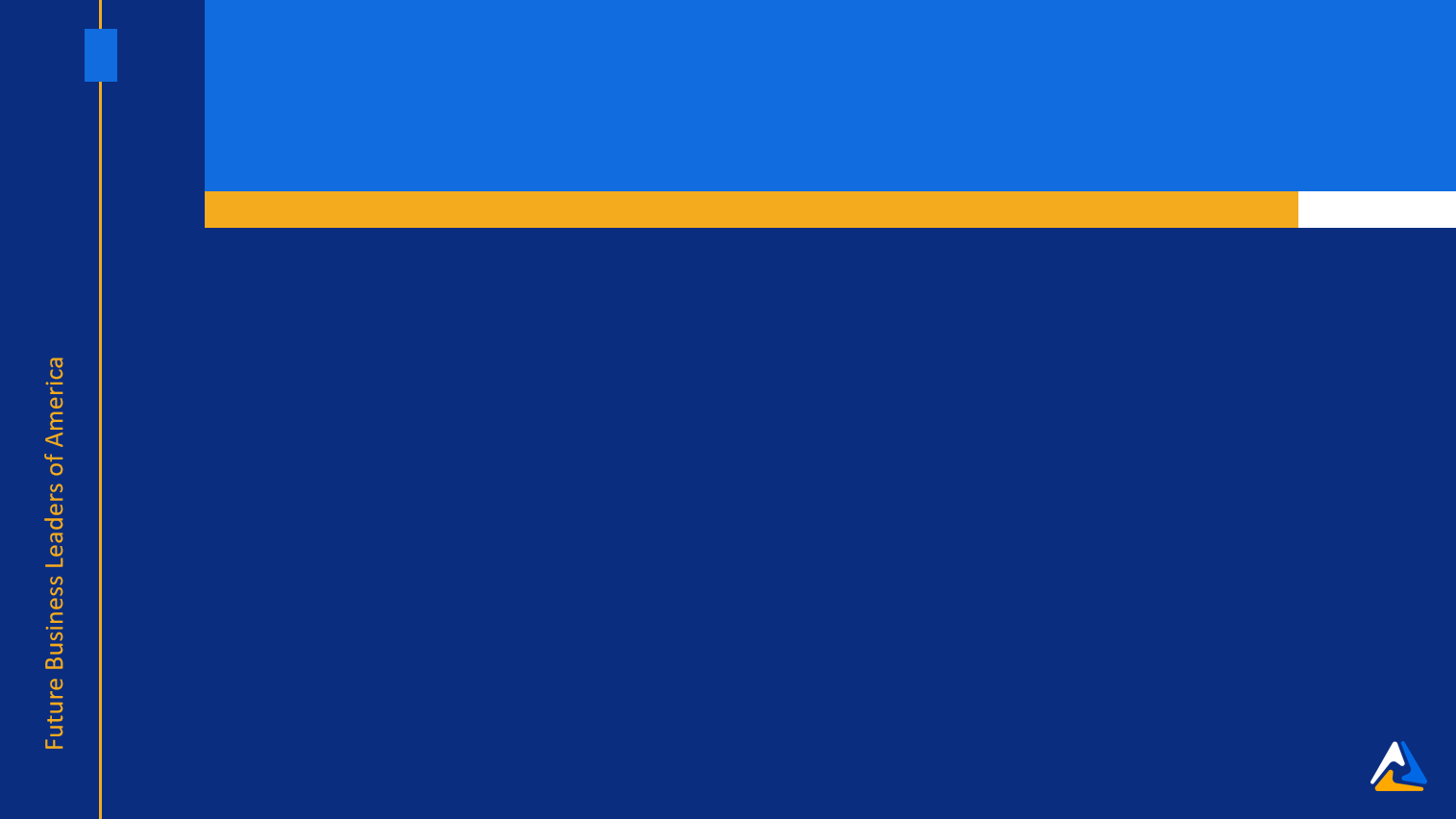 Marketing
Aliyah Delgado, Rubi Diaz-Lara
McLoughlin High School
Lucas Barahona, Camryn Hagel, Fatima Venegas-navejas
Hermiston Senior High School
Samantha Gonzalez, Jazmin Meza Olivas
Hermiston Senior High School
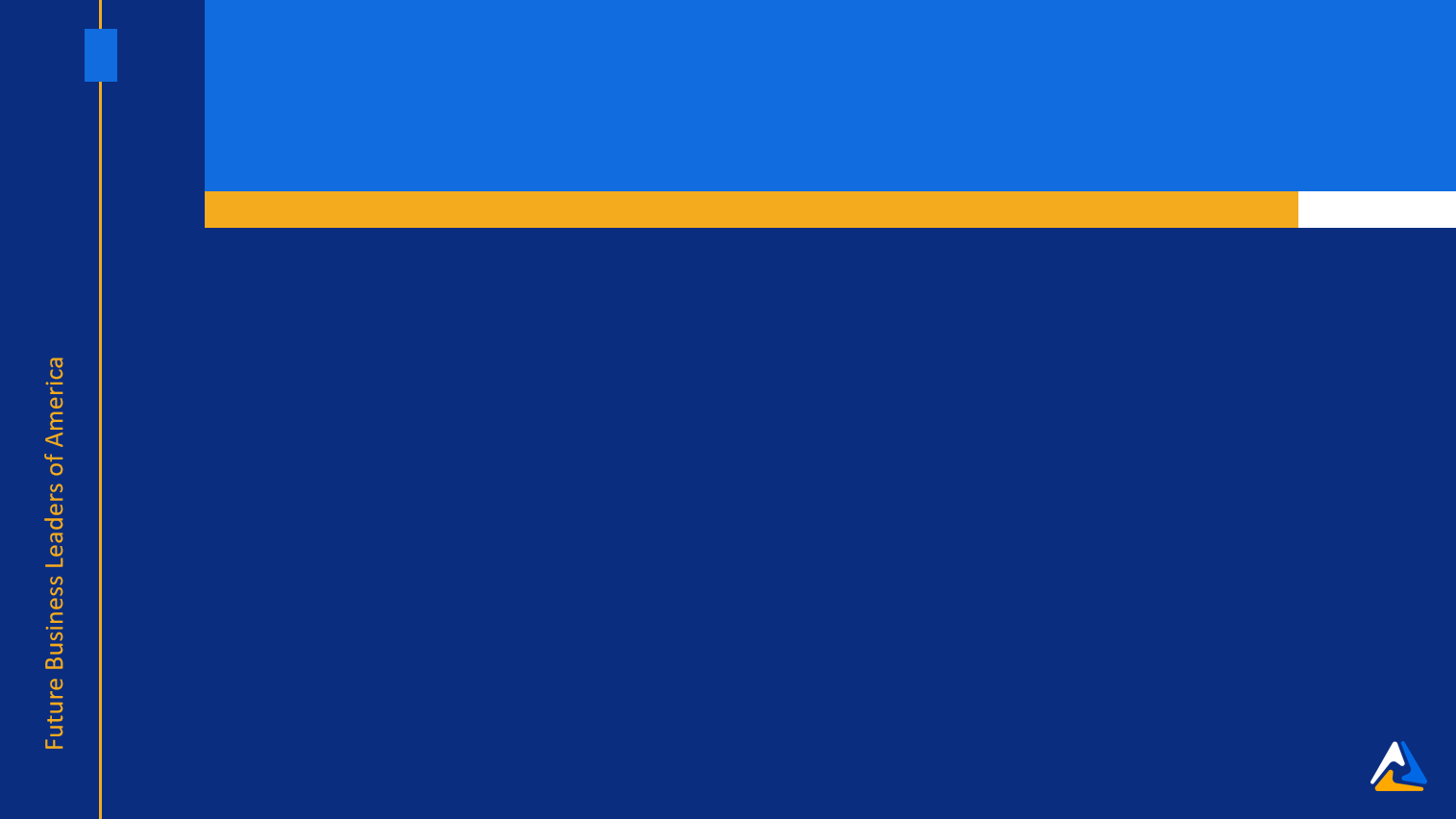 Public Speaking
Leylah Gleim
McLoughlin High School
Angel Gonzalez
McLoughlin High School
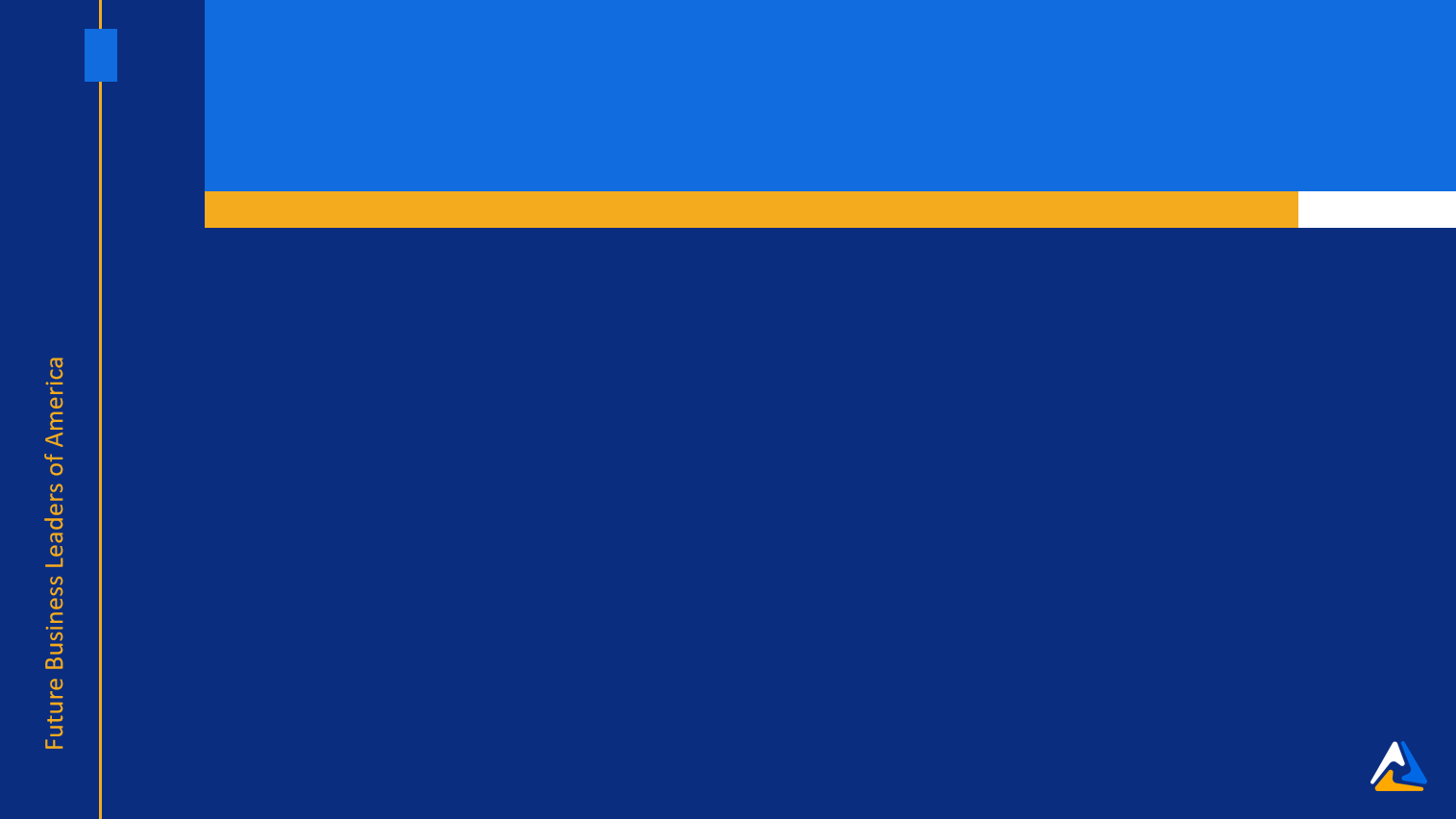 Sales Presentation
Leylah Gleim
McLoughlin High School
Nathan Garner, Alfredo Hernandez Gomez
McLoughlin High School
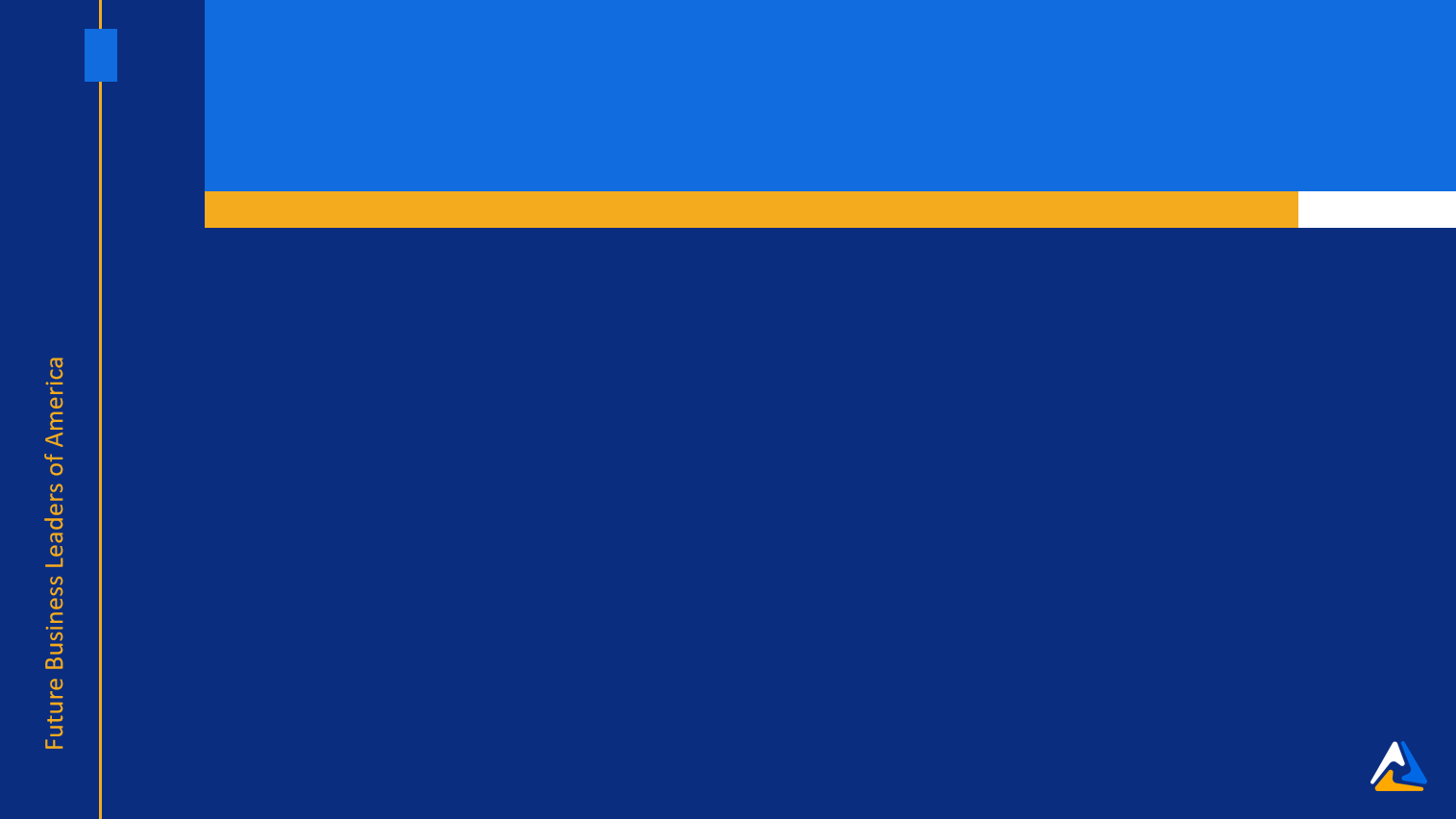 Sports & Entertainment Management
Francisco Carrillo, Rachel  Sorensen
Hermiston Senior High School